ANSI-SAC Industry Roundtable on Enterprise Standards
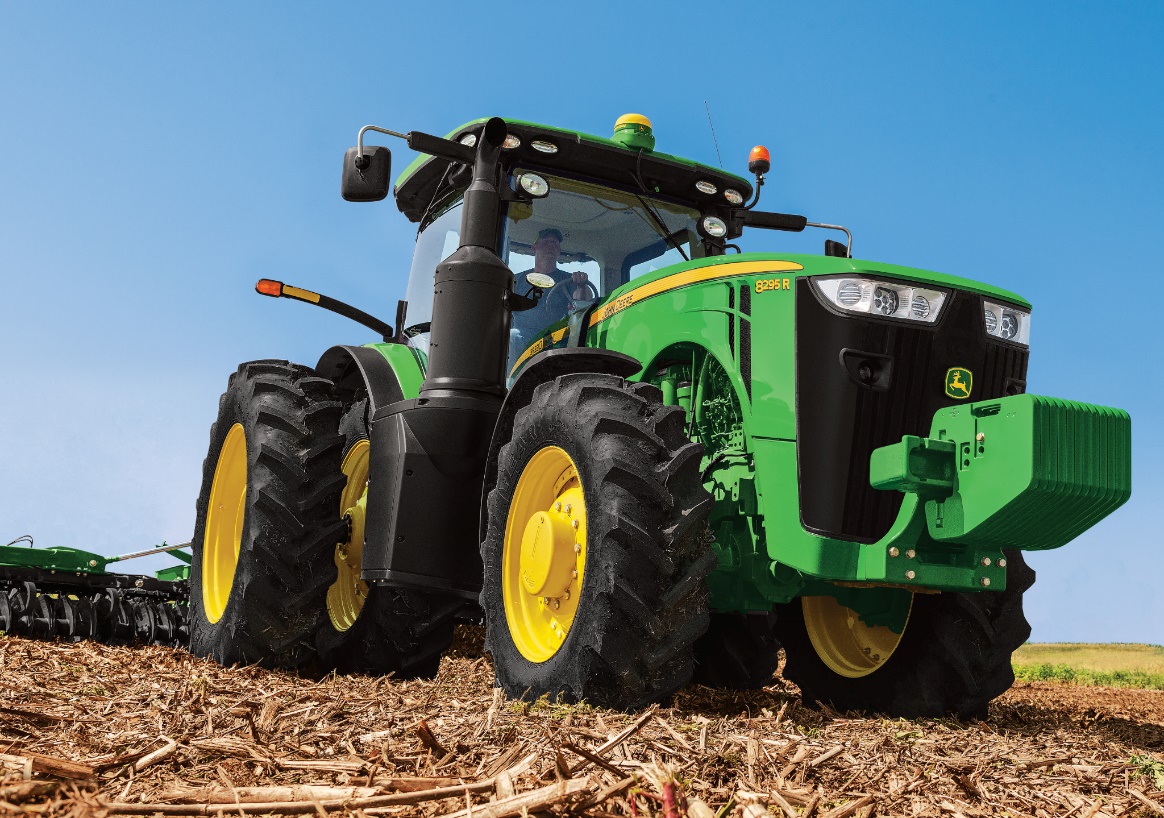 Tim West

Manager, Enterprise Engineering Standards

Deere & Company
U.S. Standards System
U.S. Companies Participation   

U.S. Companies and Enterprise Standards  

What Standards Do Not Do For U.S. Companies
[Speaker Notes: What I will cover]
U.S. Companies Participation
In Standards Development
Industry typically complies with International and National Standards

Subscribe to the Principles of ANSI and ISO 
  Transparency		Open Participation
  Harmonized			Consensus
  Performance Based		Due Process 
  Effective & Relevant		Technical Assistance
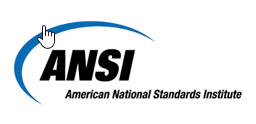 [Speaker Notes: Prefer international standards

Then national standards

Follow the principles of ANSI and ISO]
U.S. Companies Participation
In Standards Development
Industry Led

Largely Industry Funded 
Time 
Talent 
$

All Stakeholders can Participate
Science
Industry
Social
Standard
Development
Government
Consumers
[Speaker Notes: Industry is heavily invested in Standards making]
U.S. Companies Participation
In Standards Development
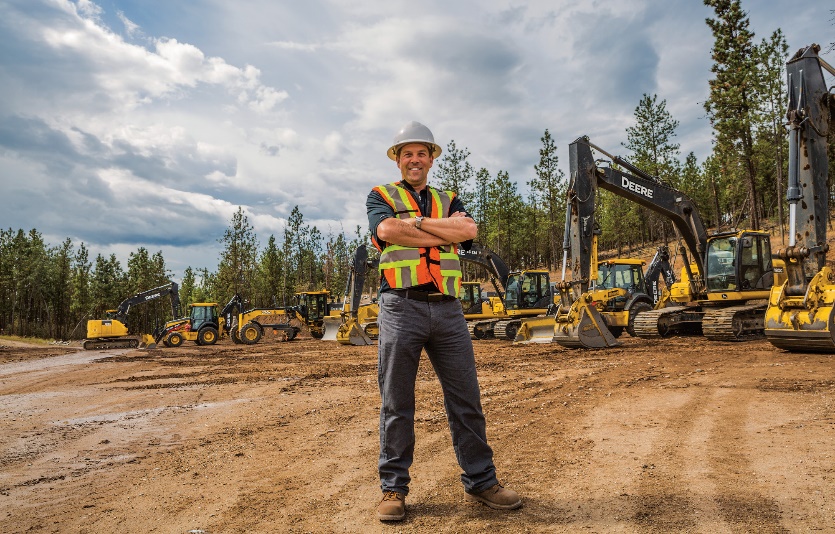 Benefits

Strong industry voice
Less regulation
Better products
Product safety
Customer benefits
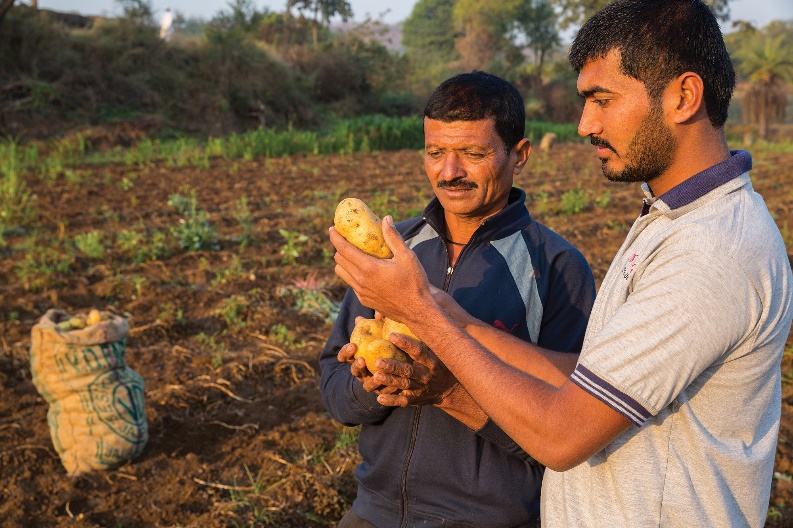 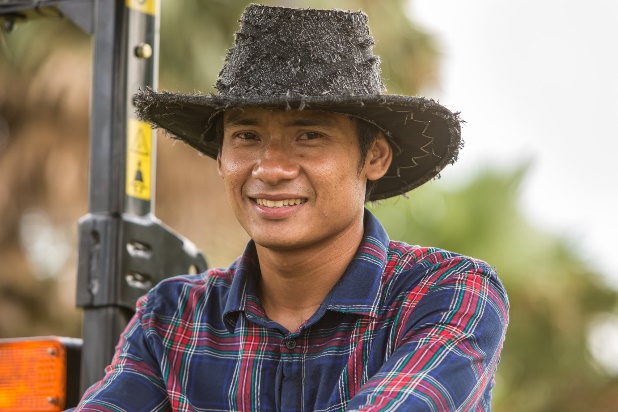 [Speaker Notes: Maybe keep this one hidden]
Company Specific Standards
Preference for International and National Standards

But may not fill all business needs

A business may create an Internal Company Specific Standard
Proprietary
Protected
[Speaker Notes: Enterprise stands do not follow the ISO and ANSI principles

They are considered intellectual property and not shared or only selectively shared  (with suppliers)]
Company Specific Standards
Why Create a Company Specific Standard
Fill gaps in External Standards

Reduce the range in External Standards

Establish preferences

Allow the use of alternative External Standards
[Speaker Notes: other examples of why

Document the “state of the art” 
 Manage risk regarding product liability
 Avoid unnecessary and more expensive regulation 
 Demonstrate social responsibility 
 Protect intellectual property or competitive position 
 Enable supply base & reduce cost 
 Simplify communications
 Transfer knowledge]
What Standards Do Not Do
Do not mandate product quality
Do not provide consumer protection

Quality, reliability, dependability
Characteristics of a successful company
Not mandated by standards making

Consumer protection is accomplished in other ways
[Speaker Notes: In the context of PRC standards reform

May reference ISO 9001 which is a management standard
That only says that a company has processes in place 
It does not necessarily mean that the product quality is good

This only comes from a successful company that is intent on providing these for their customers]
What Standards Do Not Do
Consumer Protection
Product Warranties

State and National Laws
Fraud Protection
Truth in Advertising
70+ National Laws

Government Agencies
Consumer protection Agency 
Federal trade Commission
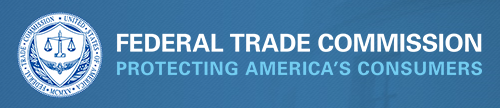 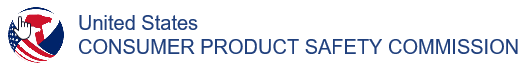 [Speaker Notes: Companies provide warranty and guarantees
This can be a competitive advantage 

Plus there are legal requirements – laws

And government agencies are in place to assure that consumers rights are protected]
What Standards Do Not Do
Consumer Protection
Published Product Specifications

References standards extensively

At times explicitly

This is not standards work
[Speaker Notes: Companies do publish their specifications 

Based on standards and some explicit references 

But this is not standards work]
Product Specifications
Examples
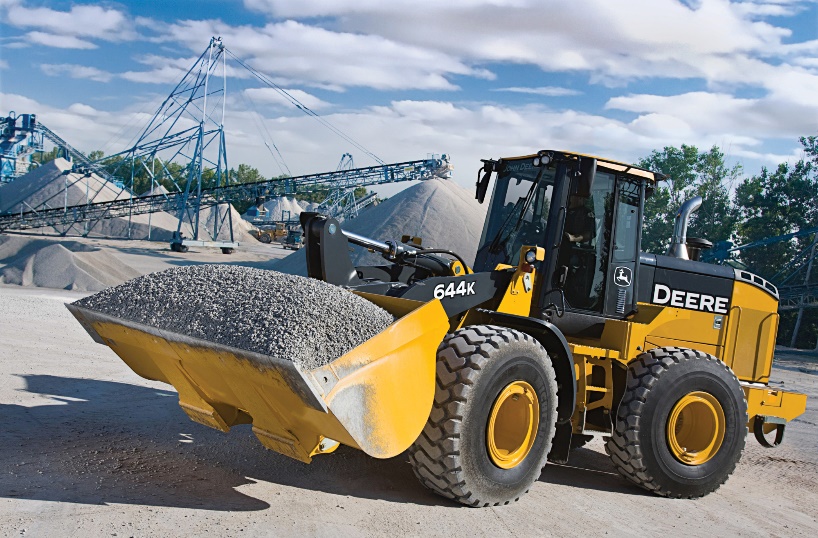 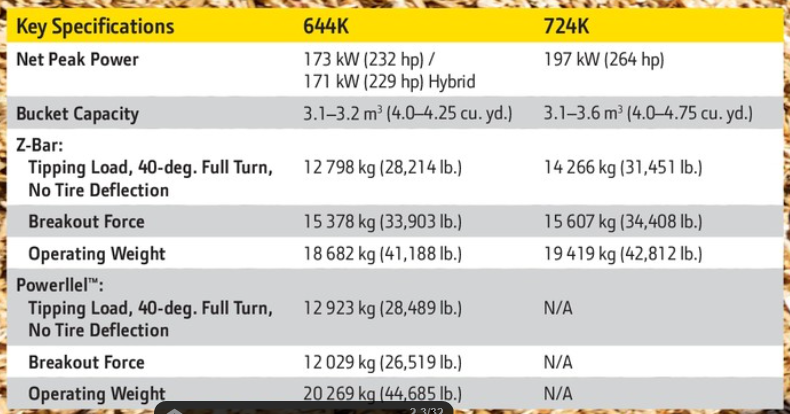 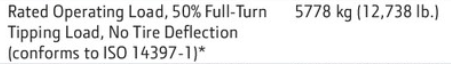 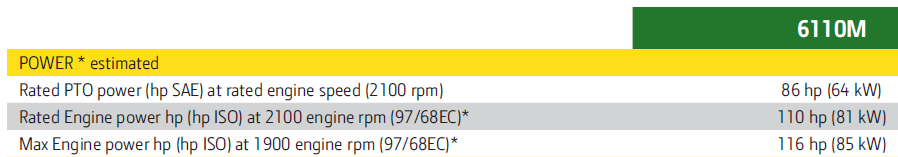 Product Specifications
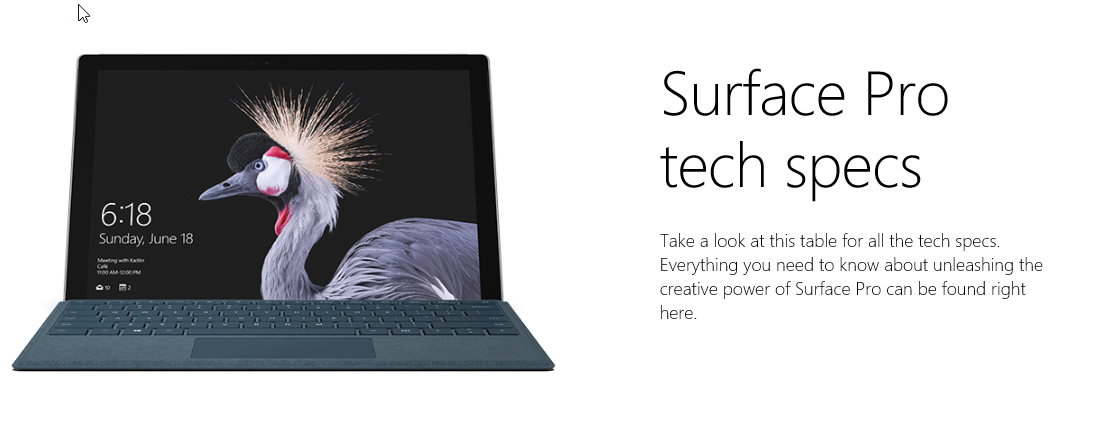 Examples
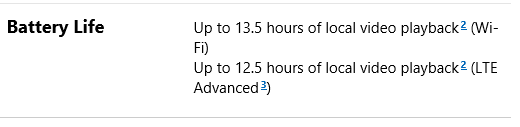 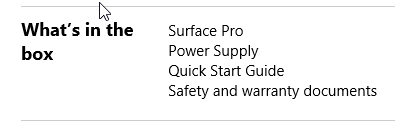 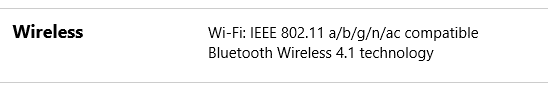 Product Specifications
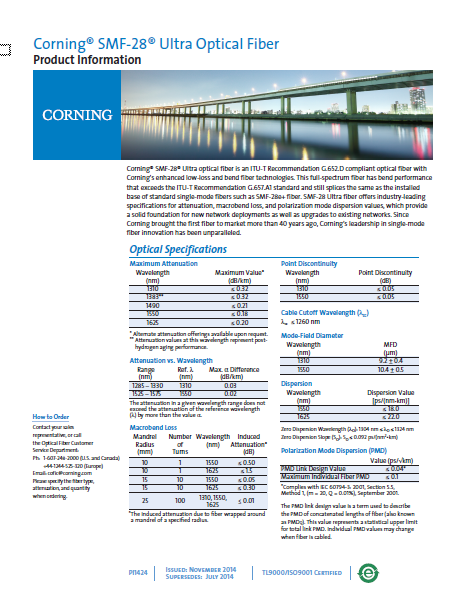 Examples
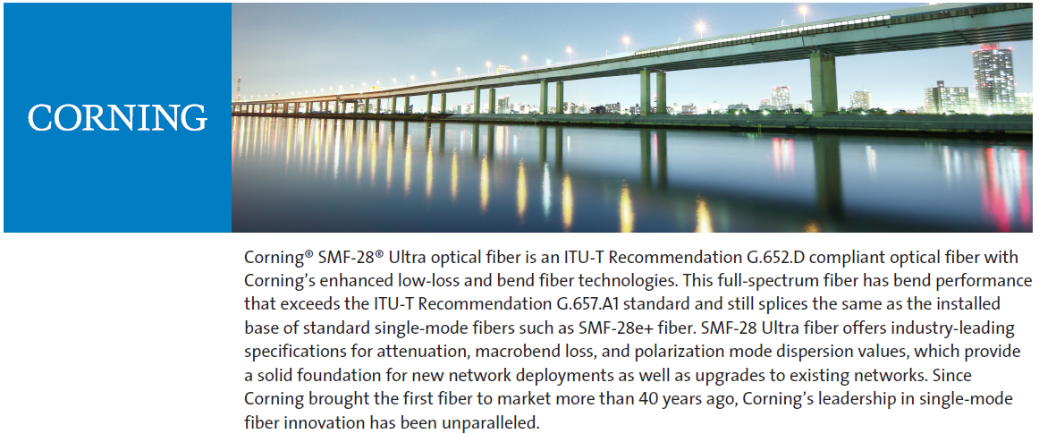